6th East African Health and Scientific Conference
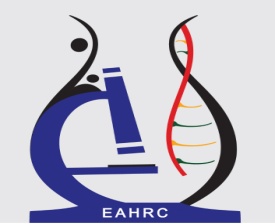 Engagement of Community Health Workers in Prevention of Mother-to-Child Transmission of HIV (PMTCT): A qualitative study from Fishing Communities of Musoma Rural and Sengerema Districts.
Maseke R. Mgabo,  Sia E. Msuya, Declare Mushi
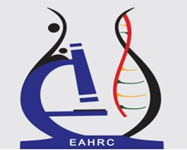 Background
The first HIV case was from fishing community in Uganda.

To date HIV prevalence in fishing communities are  very high globally than none fishing communities.

HIV prevalence in  in Uganda 7%vs 25% (Akullian et al., 2016)  ,  Kenya  25.3% ( Hoshi et al 2016) , Tanzania no clear information 

In Tanzania general HIV prevalence is estimated at 5.1% among adults aged 15-49 year
HIV prevalence among pregnant women in Tanzania is 5.6%
73% of HIV-positive pregnant women received ARVs (prophylaxis or ART) for PMTCT of HIV and 55% received ART for their own health.


Proportion of HIV-positive women receiving ART increased by 40% in 2014, compared to 2013. 

Coverage in provision of PMTCT services 99% 

Besides HIV/AIDS related services are inadequate in fishing community.
Background
By the year 2013 HRH  need was 145,454 for all cadre; whereas available health professions was 63,447, the shortage was 82,007, which was about 56%(MoHSW, 2014). 


CHWs have been very crucial in providing primary health care services (WHO, 2014; Bhutta et al., 2009; MoH-Rwanda, 2013).

Among other factors engagement of CHWs has been targeting to bridge the gap of shortage of Human Resources for Health (HRH) at the same time, enabling to bring essential PHC services including PMTCT nearer to the community.

It has been recommended that that integration of CHWs into the health care system if deployed at scale, might have a profound effect on achievement of MDGs 4, 5 and 6 (Kochi et al., 2014; Karfakis & Keehn, 2014; Lema et al., 2014).
Research Gap
Information on engagement of CHWs in enhancing the implementation of PMTCT programme in fishing communities of Lake Victoria on Tanzanian side is limited
Study Objective
Exploring the engagement of Community Health Workers (CHWs) in provision of Prevention of Mother to Child Transmission of HIV (PMTCT) among the fishing communities of Sengerema and Musoma Districts in Lake Zone of Tanzania.
Methods
This was a cross sectional qualitative study, conducted in Musoma and Sengerema districts located in northern Tanzania, in Musoma and Mwanza regions respectively, along Lake Victoria shores.

25 health workers from 20 health facilities were involved 

Facilities in the proximity of less than 5 Km from the Lake shores

Thematic analysis approach for data  analysis

Ethical clearance for this study was granted by the Kilimanjaro Christian Medical University College Research and Ethics Review Committee; Certificate No1008
Results and Discussion
CHWs were mainly involved in MNCH/ ANC and CTC services 

health care providers used CHWs as a coping strategy to curb the challenge of shortage of human resource in their facilities. 

The main roles played by these CHWs included supporting the health personnel in providing vaccination, vitamin A, deworming and mass drug administration and health promotion campaigns.

Similar CHWs roles have been reported in South Africa (Ijumba, 2014),Tanzania (Feldhaus et al., 2015; Lema et al., 2014), and other developing countries (Lehmann & Sanders, 2007).
Results and Discussion
While CHWs seem  not to be optimally utilized in the implementation of PMTCT interventions in Sengerema and Musoma districts.

In Malawi CHWs have been actively involved in;
 mobilizing and referring patients to HIV services including voluntary counseling and testing, ART initiation, prevention of mother-to-child transmission (PMTCT) and treatment of opportunistic and sexually transmitted infections (Mwai et al., 2013).

In South Africa community care workers (CCWs)  have been
providing comprehensive package of TB/HIV/PMTCT prevention, case finding and treatment support services which has been a promising avenue to maximize the implementation of collaborative TB⁄HIV⁄PMTCT activities in Kwazulu Natal (Uwimana et al., 2012)
Results and Discussion
As reported by the  government, there is a general shortage of qualified staff at all levels, but the shortage is more evident at the lower levels and in the hardship working environment areas (URT, 2009).




Tanzania has resorted into providing  formal training and employing CHWs in a near future, (MoHSW, 2014; NACTE, 2016). 




However, working conditions and motivation challenges have been blamed leading civil servants turnover or and attrition in South Africa (Mampane, 2012) and Tanzania(Mrope & Bangi, 2014).
Results and Discussion
Many LMIC put much less attention is given to improving the aspect of working environment that enhance intrinsic satisfaction and working climate for rural health workers necessary for job satisfaction and productivity( Jayasuriya et al 2012).



Failure to cope with  structural , socio-ecological (culture, norms, values, language barrier , motivation) (Busza et al., 2012; Hampanda, 2013) challenges might propel some of the CHWs either drop from work or to go for further studies since they have minimum qualification for further studies and eventually change into other professionals in future.
Results and Discussion
Thus, when plan introducing trained CHWs into place, challenges leading to attrition should be taken into consideration. 

We should understand that providing formal training to CHWs will be providing the CHWs with a minimum education qualification qualifying the CHWs to pursue further studies which might lead them into changing to completely different cadre of professions 

Our primary aim of having trained  CHWs  might not be achieved. In this regard, we propose that getting the natives and imparting them with necessary knowledge and skills would be more sustainable and reliable and thus retaining the real meaning of CHWs
References
Bhutta, Z.A., S, L.Z., George, P. & Luis, H. (2009). Global Experience of Community Health Workers for Delivery of Health Related Millennium Development Goals :A Systematic Review, Country Case Studies, and Recommendations for Integration into National Health Systems. Geneva.
Feldhaus, I., Silverman, M., LeFevre, A.E., Mpembeni, R., Mosha, I., Chitama, D., Mohan, D., Chebet, J.J., Urassa, D., Kilewo, C., Plotkin, M., Besana, G., Semu, H., Baqui, A.H., Winch, P.J., Killewo, J. & George, A.S. (2015). Equally able, but unequally accepted: Gender differentials and experiences of community health volunteers promoting maternal, newborn, and child health in Morogoro Region, Tanzania. International journal for equity in health. 14. p.p. 70.
Ijumba, P. (2014). Intervention for improved newborn feeding and survival where HIV is common Perceptions and effects of a community-based package for maternal and newborn care in a South African township. Uppsala University.
Karfakis, E. & Keehn, J. (2014). Current Practices to Improve Uptake , Retention and Adherence for Option B + in Malawi. mothers2mothers Malawi. Lilongwe.
Kochi, E., Fabian, C., Sapra, S. & Gandrup-Marino, K. (2014). Focus Structure Strategy UNICEF Innovation Annual Report 2014.
Lema, I.A., Sando, D., Magesa, L., Machumi, L., Mungure, E., Sando, M.M., Geldsetzer, P., Foster, D., Kajoka, D., Naburi, H., Ekström, A.M., Spiegelman, D., Li, N., Chalamilla, G., Fawzi, W. & Bärnighausen, T. (2014). Community Health Workers to Improve Antenatal Care and PMTCT Uptake in Dar es Salaam , Tanzania : A Quantitative Performance Evaluation. Journal of acquired immune deficiency syndromes. 67. p.pp. S195–S201.
Mampane, P.M. (2012). the Teacher Turnover Crisis. Evidence From South Africa. Business Education & Accreditation. 4 (2). p.pp. 73–83.
Mrope, G. & Bangi, Y.I. (2014). Examining the Influence of Management Practice and Attitudes on Employee Turnover : A Case of Kibaha District Council Abstract : The International Journal of Business & Management. 2 (9). p.pp. 11–18.
Mwai, G., Mburu, G., Torpey, K., Frost, P., Ford, N. & Seeley, J. (2013). Role and outcomes of community health workers in HIV care in sub-Saharan Africa: a systematic review. Journal of the International AIDS Society. 16. p.pp. 1–14.
NACTE (2016). Admission Guidebook for Health Training Institutions 2015/2016. Dar Es Salaam: The National Council for Techinacal Education.
Uwimana, J., Zarowsky, C., Hausler, H. & Jackson, D. (2012). Training community care workers to provide comprehensive TB/HIV/PMTCT integrated care in KwaZulu-Natal: Lessons learnt. Tropical Medicine and International Health. 17 (4). p.pp. 488–496. 
Hoshi T, Fuji Y, Nzou SM, Tanigawa C, Kiche I, Mwau M, Mwangi AW, Karama M, Hirayama K, Goto K and Kaneko S (2016) Spatial distributions of HIV infection in an endemic area of Western Kenya: Guiding information for localized HIV control and prevention. PLoS ONE 11(2): 1–14
Akullian, A.N., Mukose, A., Levine, G.A. & Babigumira, J.B. (2016). People living with HIV travel farther to access healthcare: A population-based geographic analysis from rural Uganda. Journal of the International AIDS Society. 19 (1). p.pp. 1–8.
ACKNOWLEDGEMENT
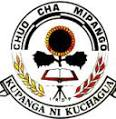 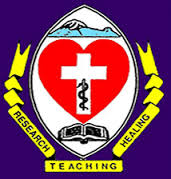 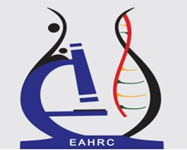